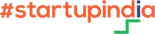 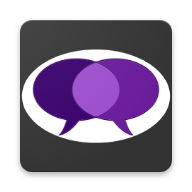 DIPP74781
BeFriends
India’s FIRST Community powered and AI backed Mental Health Support Application
HAZHTeq Innovations Pvt Ltd
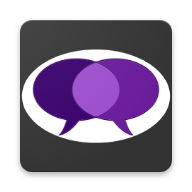 Problem
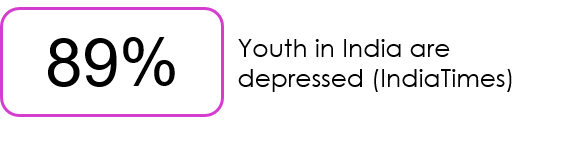 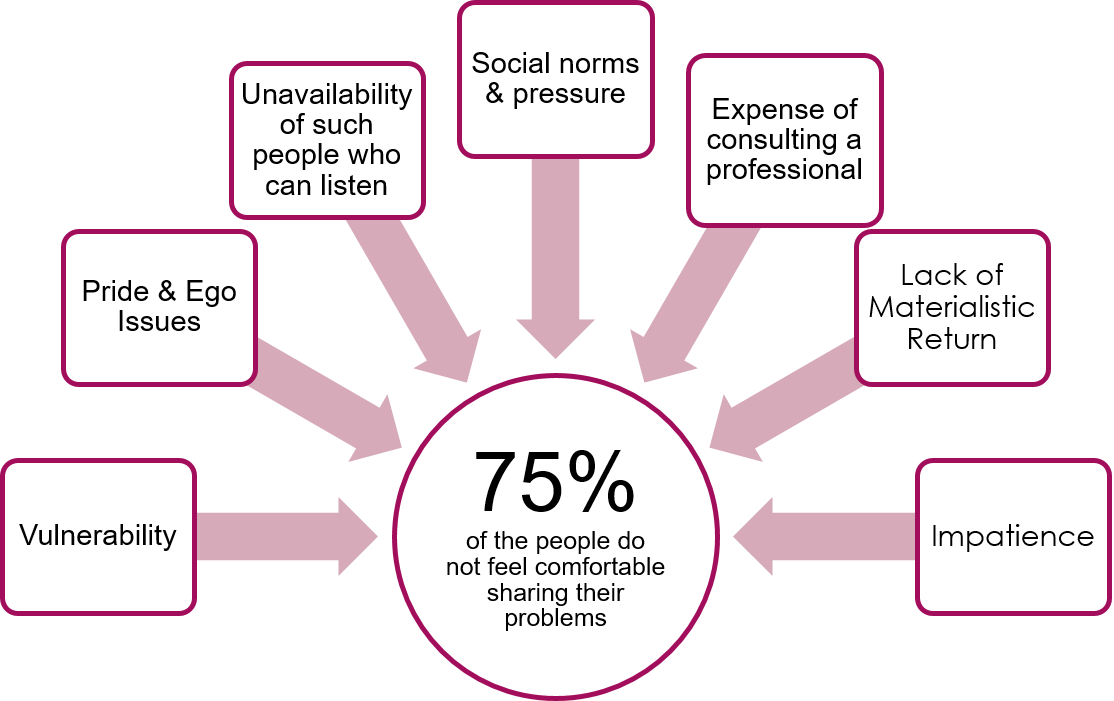 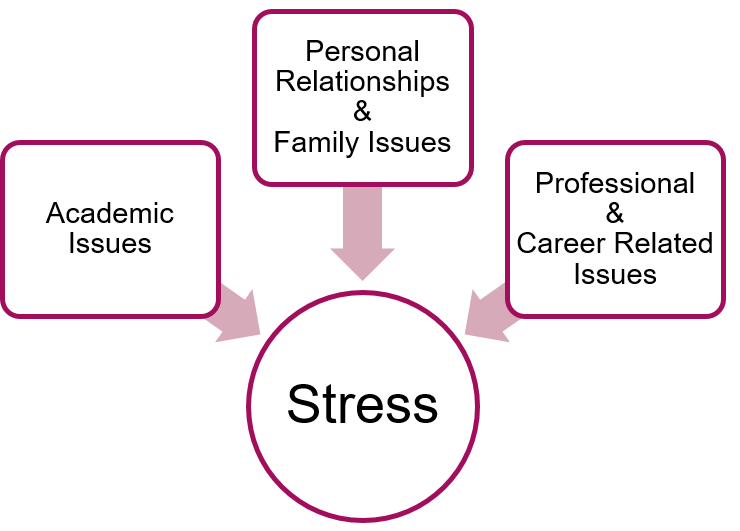 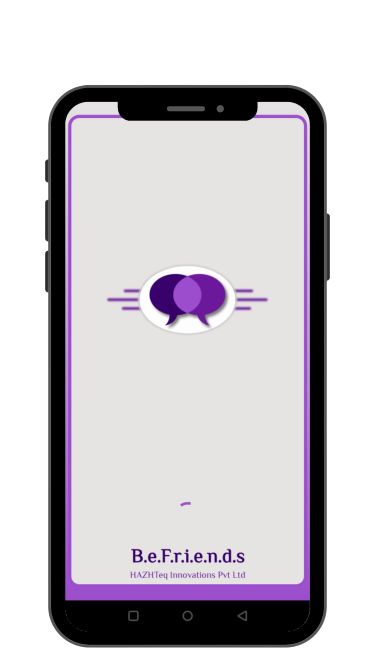 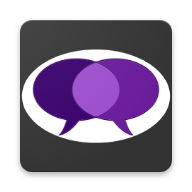 Solution: BeFriends
Anonymity of Users
U2L chat + Forum
Diary Writing
Mood Analysis
Mood Elevating Content
Personality Assessment
AI Assistant
Store
Consultations with Experts
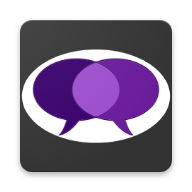 How Does It Work?
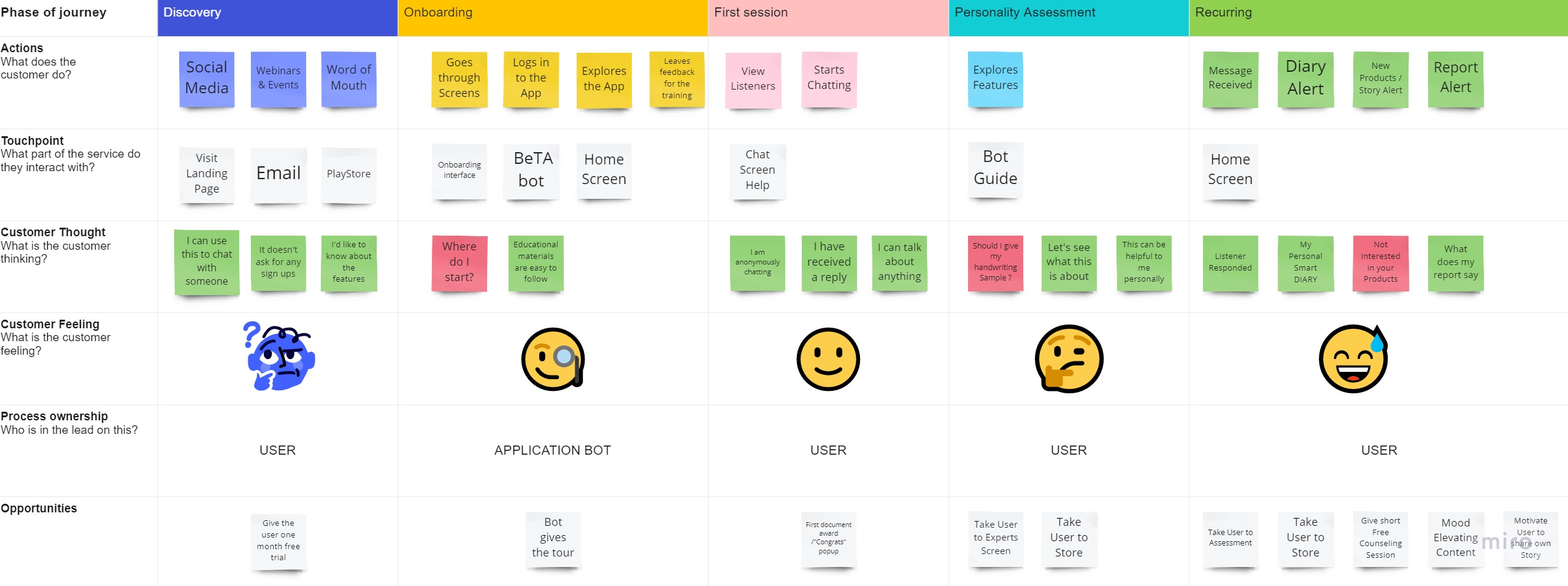 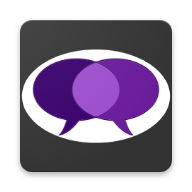 TAM
SAM
5.02%
13.4%
Compound Annual Growth Rate
Compound Annual Growth Rate
~$24.9 Bn
2017
~$1.6 Bn
in 2019
150Mn
792Mn
Employees of Corporate Sector Suffer
(Diplomat)
People are going through Mental Health Disorders(WHO)
People need active intervention
(WHO)
42.5%
~371
People are suffering from Depression 
(WHO)
322Mn
People in India attempt suicide, DAILY
Indians Suffer from different stages of Depression
(Diplomat)
>43%
667%
Increase in Mental Health Keywords Searches in Last Year
People are suffering from Anxiety Disorders 
(WHO)
284Mn
~$242 Bn
by 2030
~$2.57 Bn
by 2023
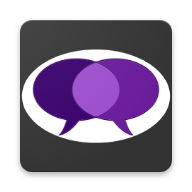 Value Proposition
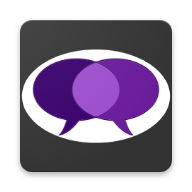 Competitors
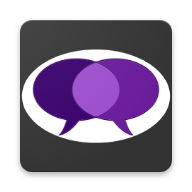 Revenue Model
Premium
Ads
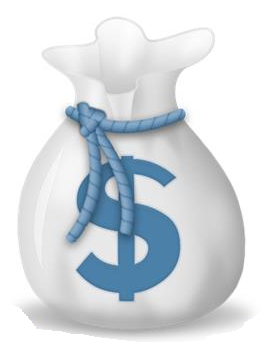 No Ads
Monthly Counseling Session
Store
Commission
Online Store for Self Help Materials.
Aroma Therapy Blends and Diffusers
20% of the Fees from the Counselor
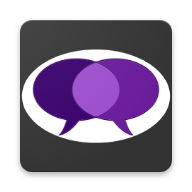 Roadmap
Incorporated
Dec18
Team
Apr19
Our Vision
	A World Where Talking About Mental Health Is Not Frowned Upon Or Taken Lightly.
Idea Inception
Nov18
Roping in
Professionals
Feb20
Pilot App
Jan19
App Launch
July20
Website
Launch
Dec19
Conducted 
Webinars and Talks
Sept20
Incubated 
at MSU
Dec20
Real Life
Warriors
Mar21
NOW
Setting up 
E-Com Store
Sep21
Market 
Presence
Feb22
Our Mission
	To Provide Support To People Struggling Through Their Lives, Ensuring Well-being Of Our Users, And Help Them Develop Themselves.
B2B
Apr22
Product 
Development
Sep21
Robot Pet 
Development
March22
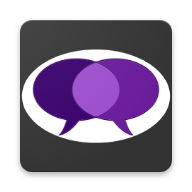 In Numbers
300+
70K+
75+
5000+
10
Counseling sessions
Counselors
Analysis
INR Revenue
Website Visitors
500+
15
25
11
20
Daily Interactions
Listeners
Downloads
DAU
Subscriptions
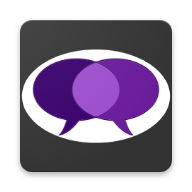 Investment
Funding Ask: 
2 Cr INR
Bootstrapped Amount : 3,00,000* INR

Exit Strategy
Our aim is to build a sustainable, and stable business with a steady revenue stream, with this we aim to buy out the stake of our early investors to keep the business running, in the time span of 5-7 years with aim of 3-5x Returns
We will surely keep an eye for Merger and Acquisitions after we have met our designed milestones, to cash out and pay our early investors.
Justification
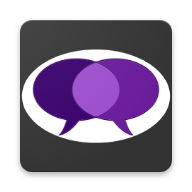 Unit Economics
B2C
B2B
₹200
₹15*
Group Therapies & Training
Ad Revenue/Day/User
/participant
₹449
Monthly Subscription
₹750
Counseling Sessions
₹150
Commission on Counseling Sessions
₹999
20%
Career Counseling
₹100
Sales from Store
20% Margin
Revenue Projections
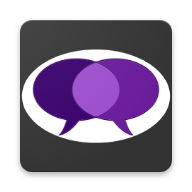 Mentors
Core Team
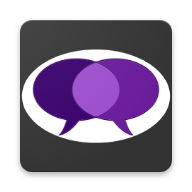 Hakimuddin Vohra
Dr Chintan Desai
BCA, MCA, Maharaja Sayajirao University
Android Developer @ KickStart
AR/VR Developer @ iTechnoSol
20+ Years of Experience 
Clinical Hypnotherapist, Alternate Medicine Practitioner, Graphologist, AromaTherapist, Energy Healer.
Rukaiya Hetson
BA, Psychology, St Xavier’s College
MA, Counseling Psychology, MSU of Baroda.
Volunteer at MoodCafe.
Founder
Psychological Guidance
Hujefa Vohra
BCA, BabaSaheb Ambedkar University
Mobile Application Tester for Various firms.
Lead Psychologist
Uttam Prasad
Dr Vishwas Raval
Asst Professor at The Maharaja Sayajirao University of Baroda
PhD Smart Computing, Computer Vision, IoT.
MTech, IIT Roorkee
BCA, Maharaja Sayajirao University
Web Developer
CoFounder
Kunal Joshi
MSc Bio-Technology, Aribas, SP University
Owner at All India Marketing
Technological Guidance
Technical Head
Marketing Head
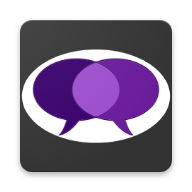 Go To Market Strategy
Awareness through Social Media platforms.
Roping in Real Life Warriors to come up and share their stories to the audience, being an ambassador for Mental Health
Videography on Mental Illness and its ignorance.
Arranging talks and seminars at different schools and universities.
Merchandising materials to retain and expand the community of listeners.
Roping in practicing psychologists to advertise and support.
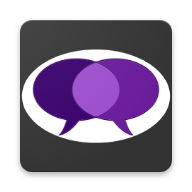 DPIIT Certified Startup.
Incubated at Maharaja Sayajirao Innovation, Startup and Entrepreneurship Center (MSISEC), at The Maharaja Sayajirao University of Baroda
Featured in the Top 3 Innovative Startups under Mirchi Startup Express organized by CrAdLE and Radio Mirchi.
Received grant amounts from the likes of i-Hub under Startup Srujan program.
Received SSIP grant from Government of Gujarat.
Winner at Mera Startup Mahaan at Nirma University.
+91 84608 44958
befriendsapp@gmail.com
www.befriendsapp.in
Thank You
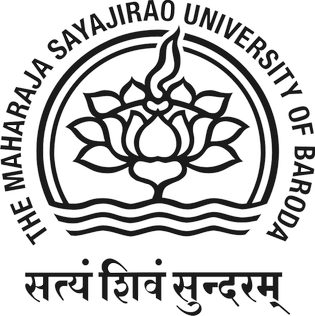 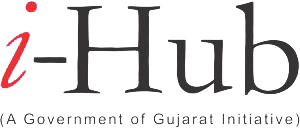 HAZHTeq Innovations Pvt Ltd